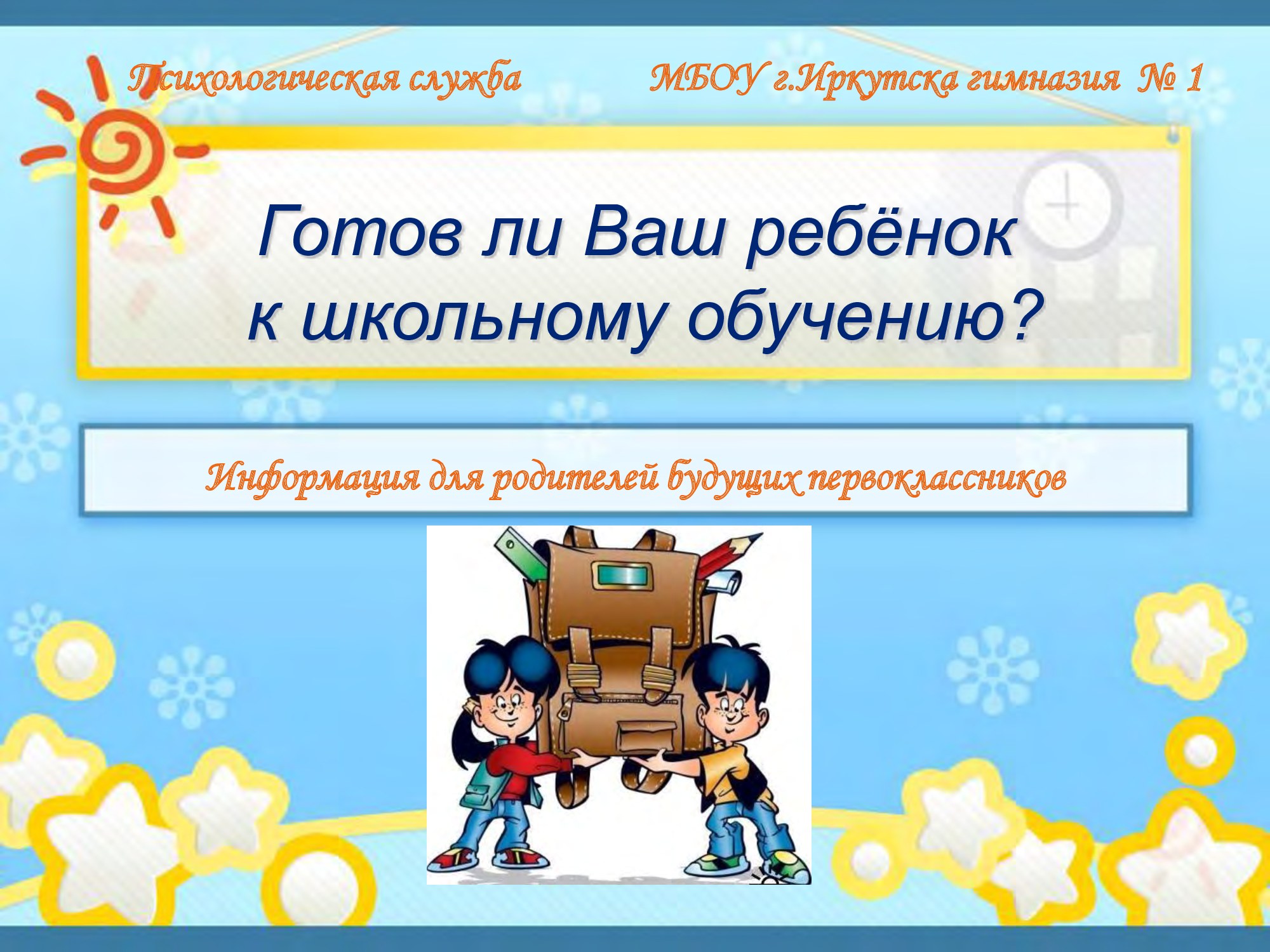 МБОУ г.Иркутска СОШ № 24
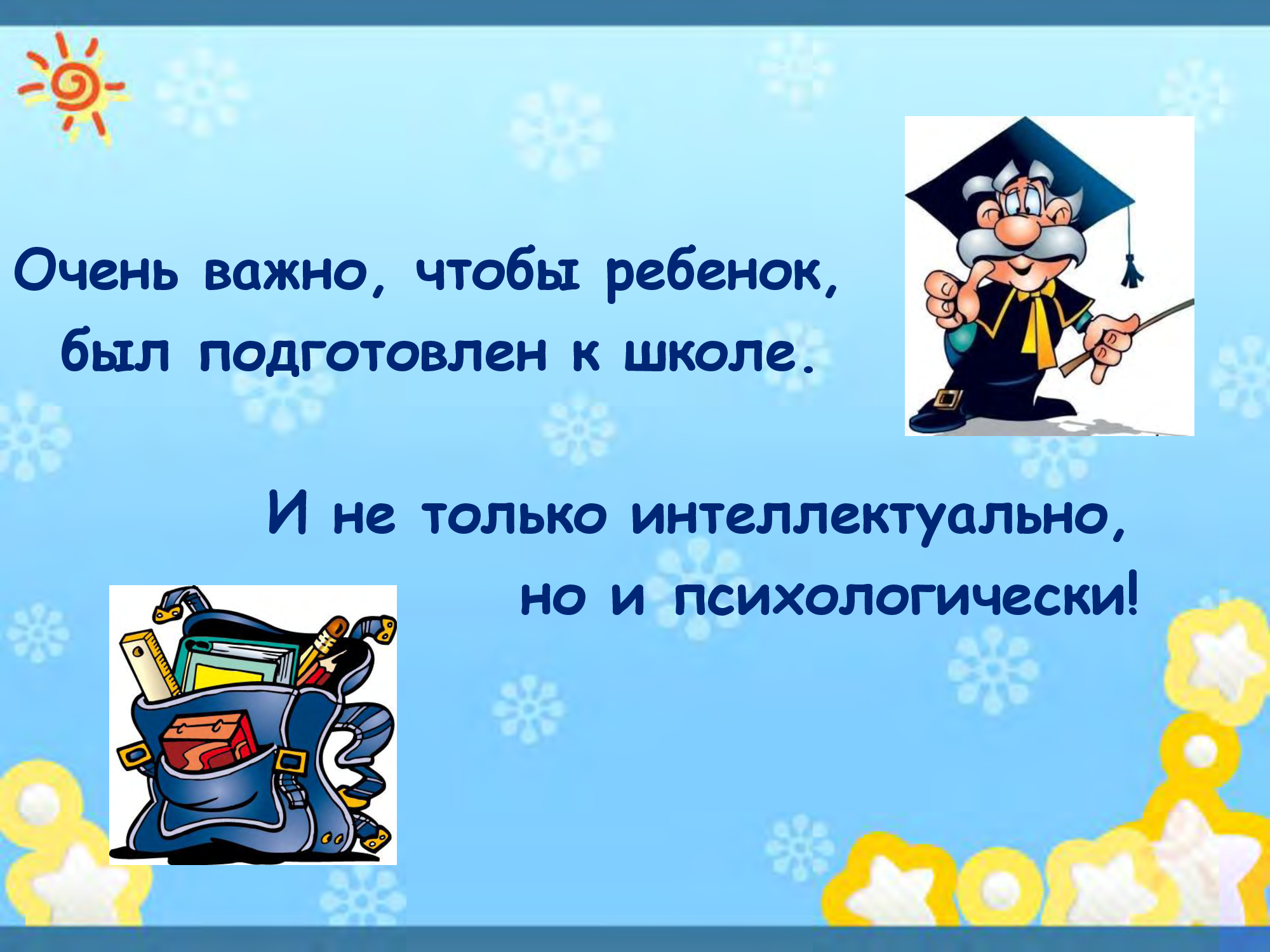 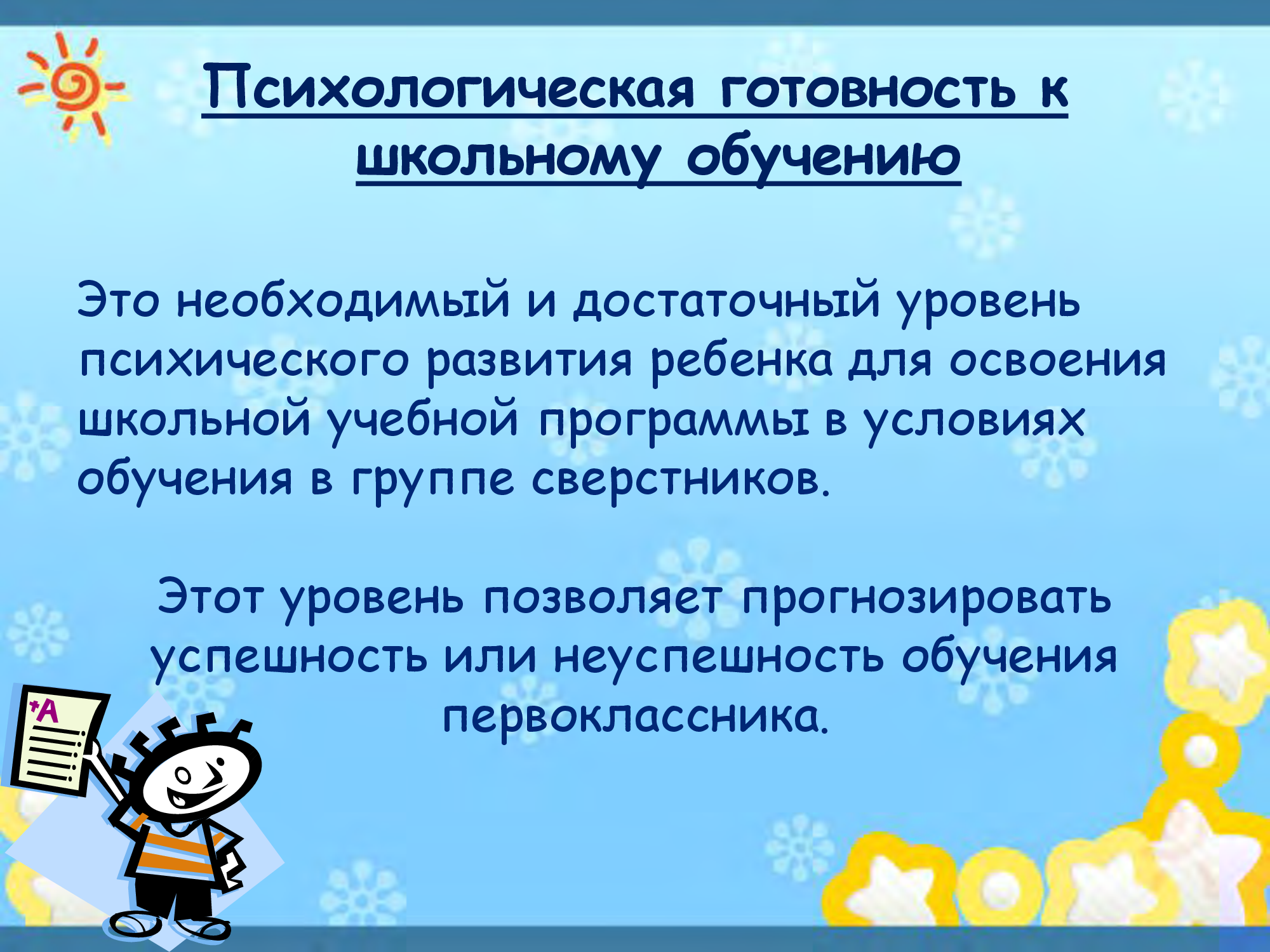 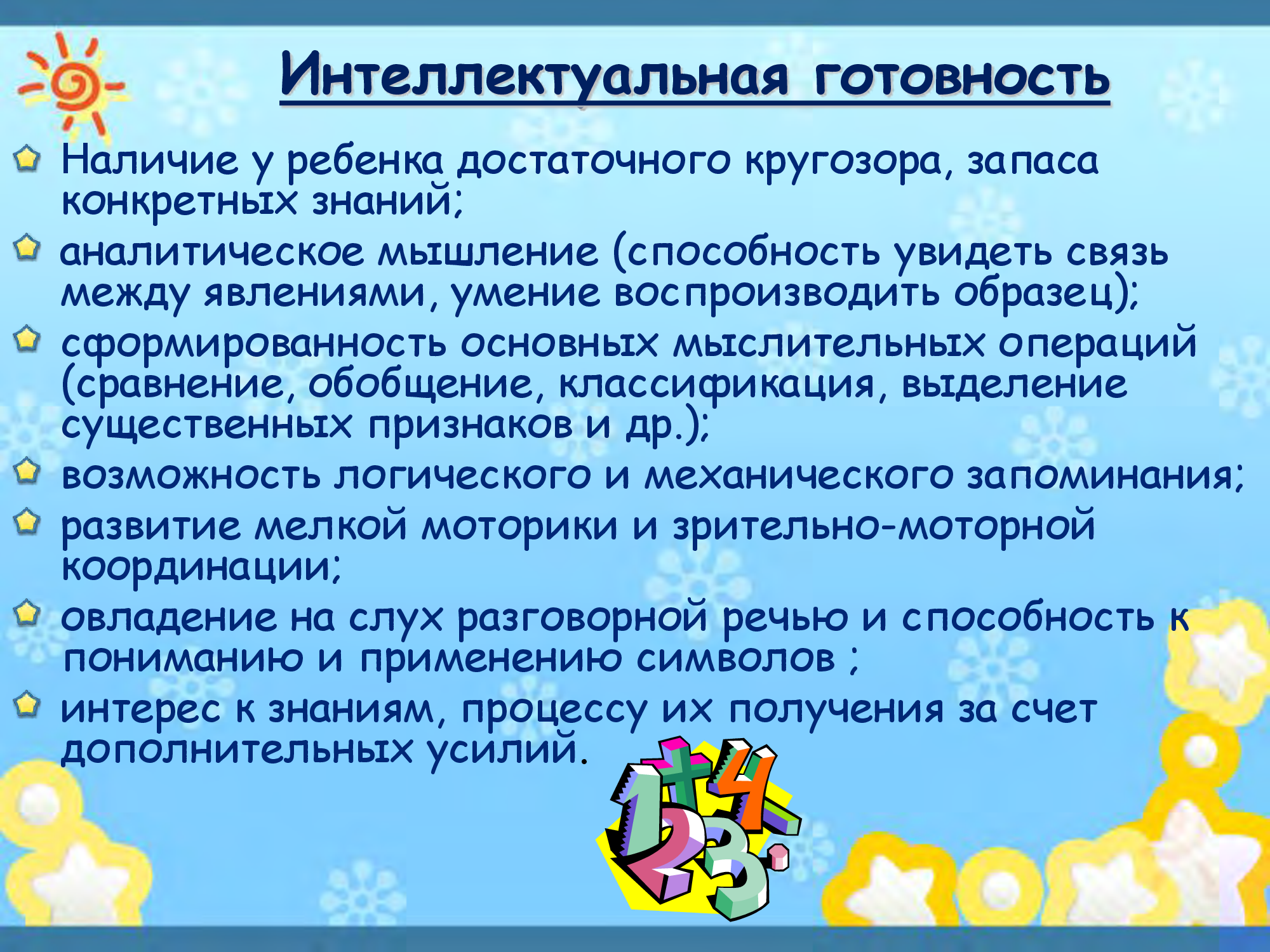 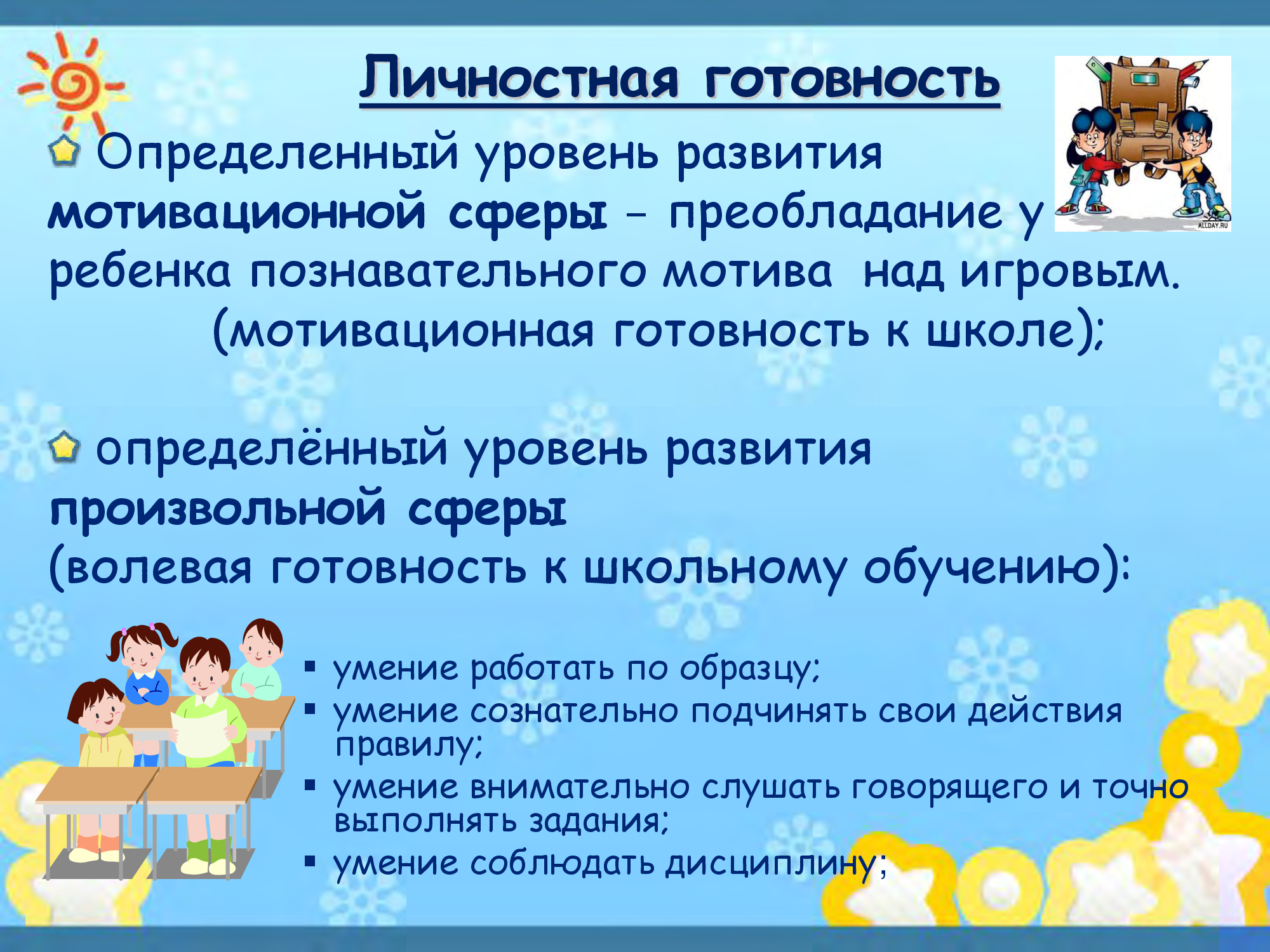 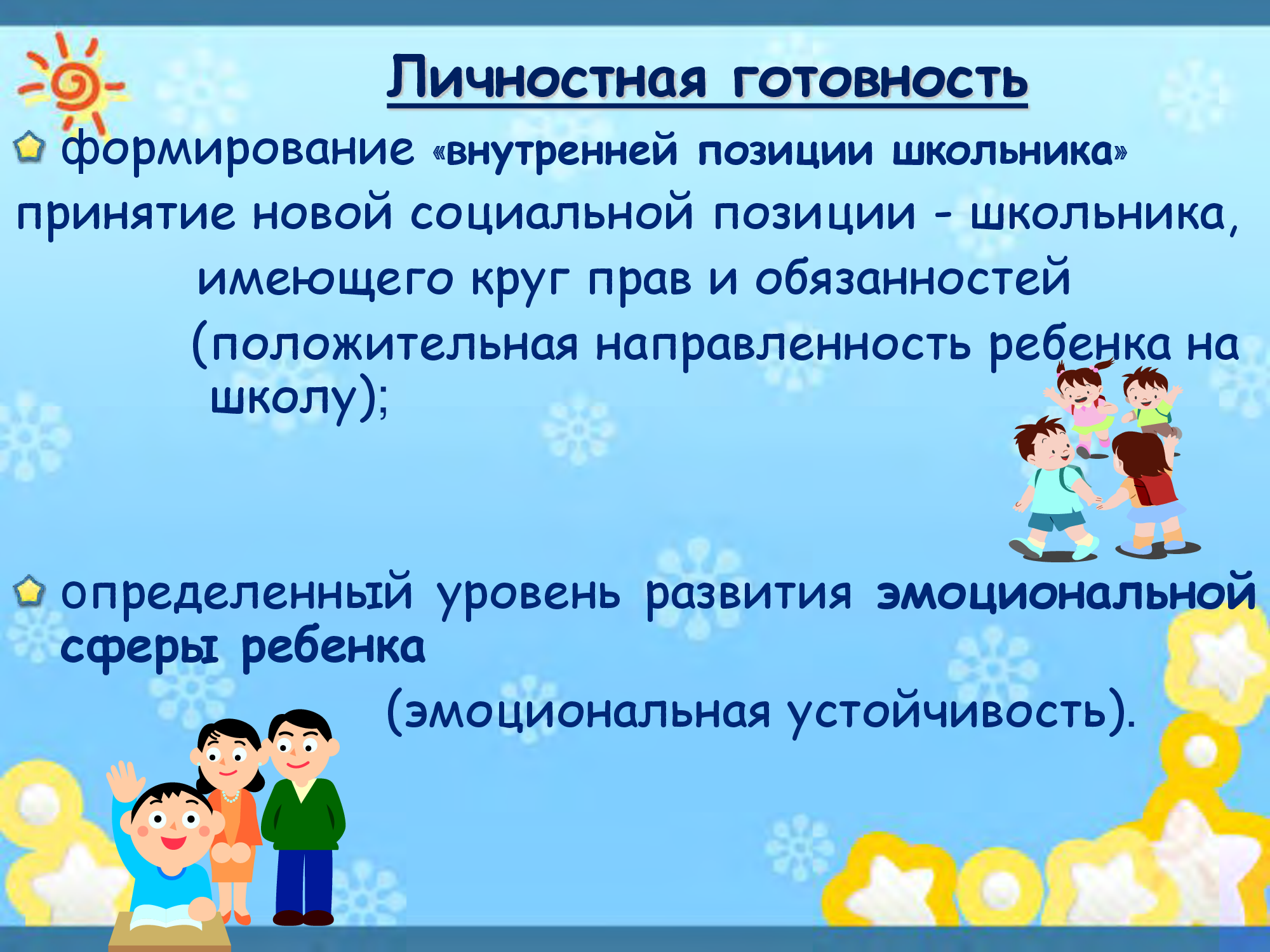 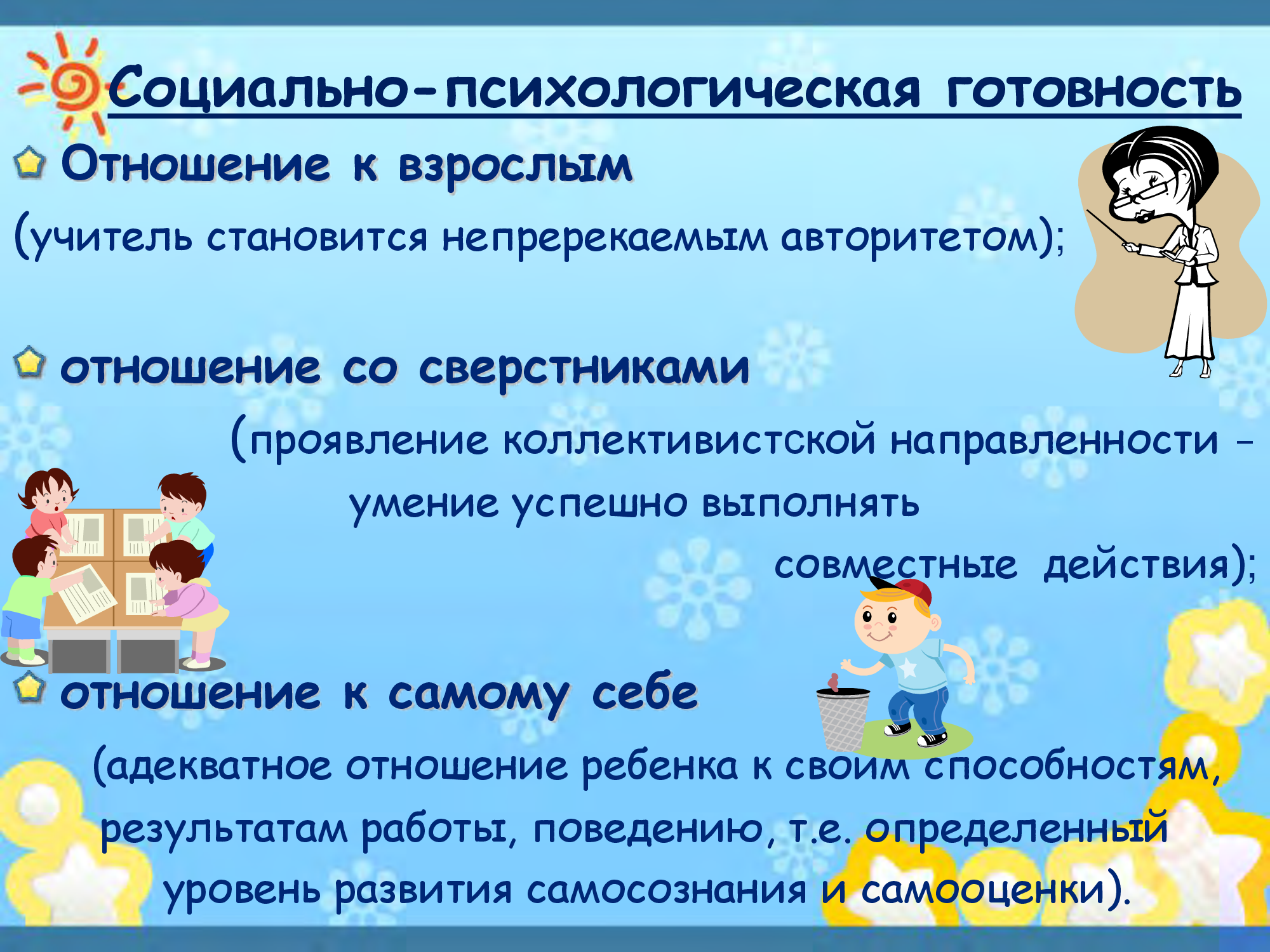 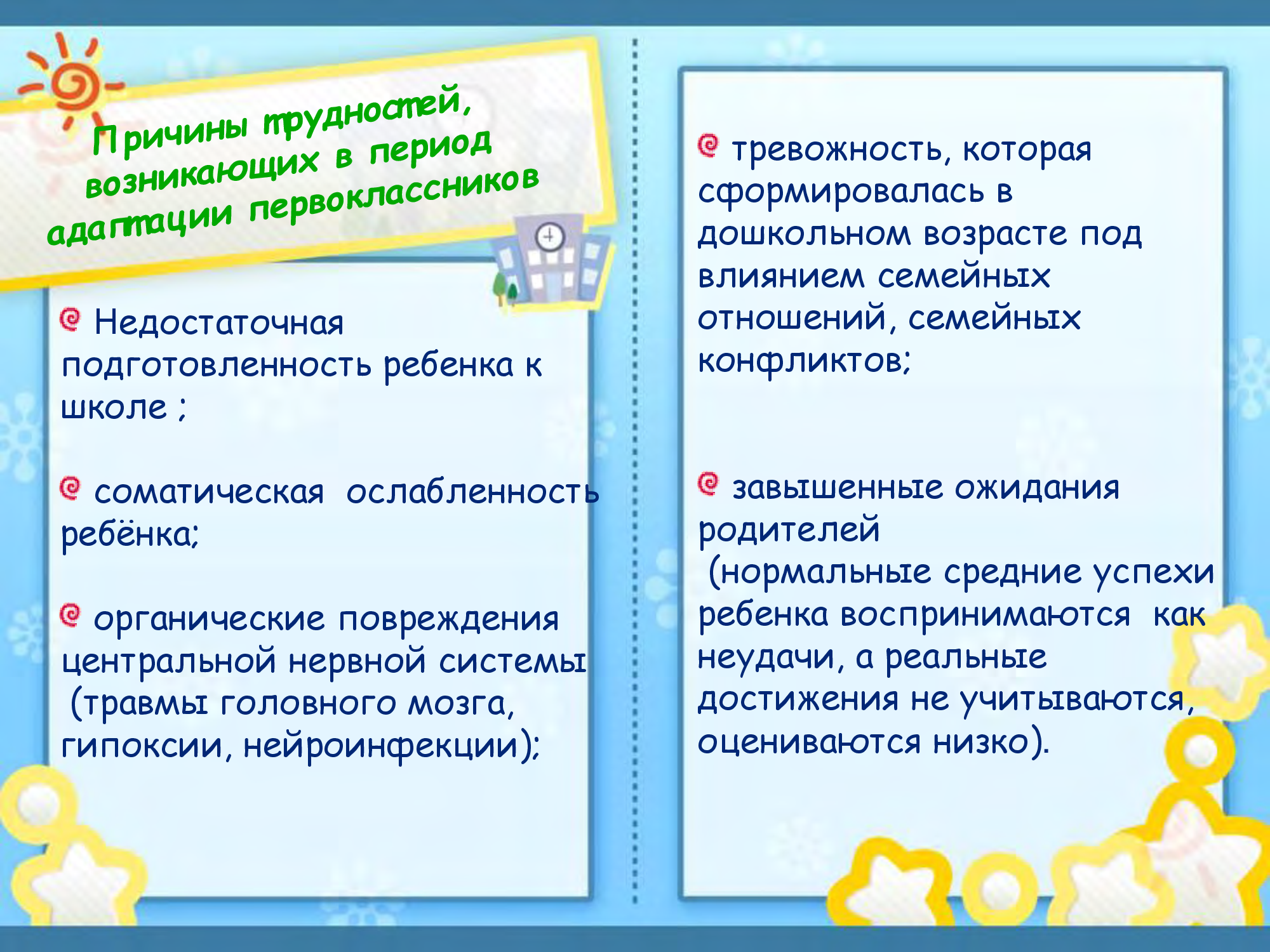 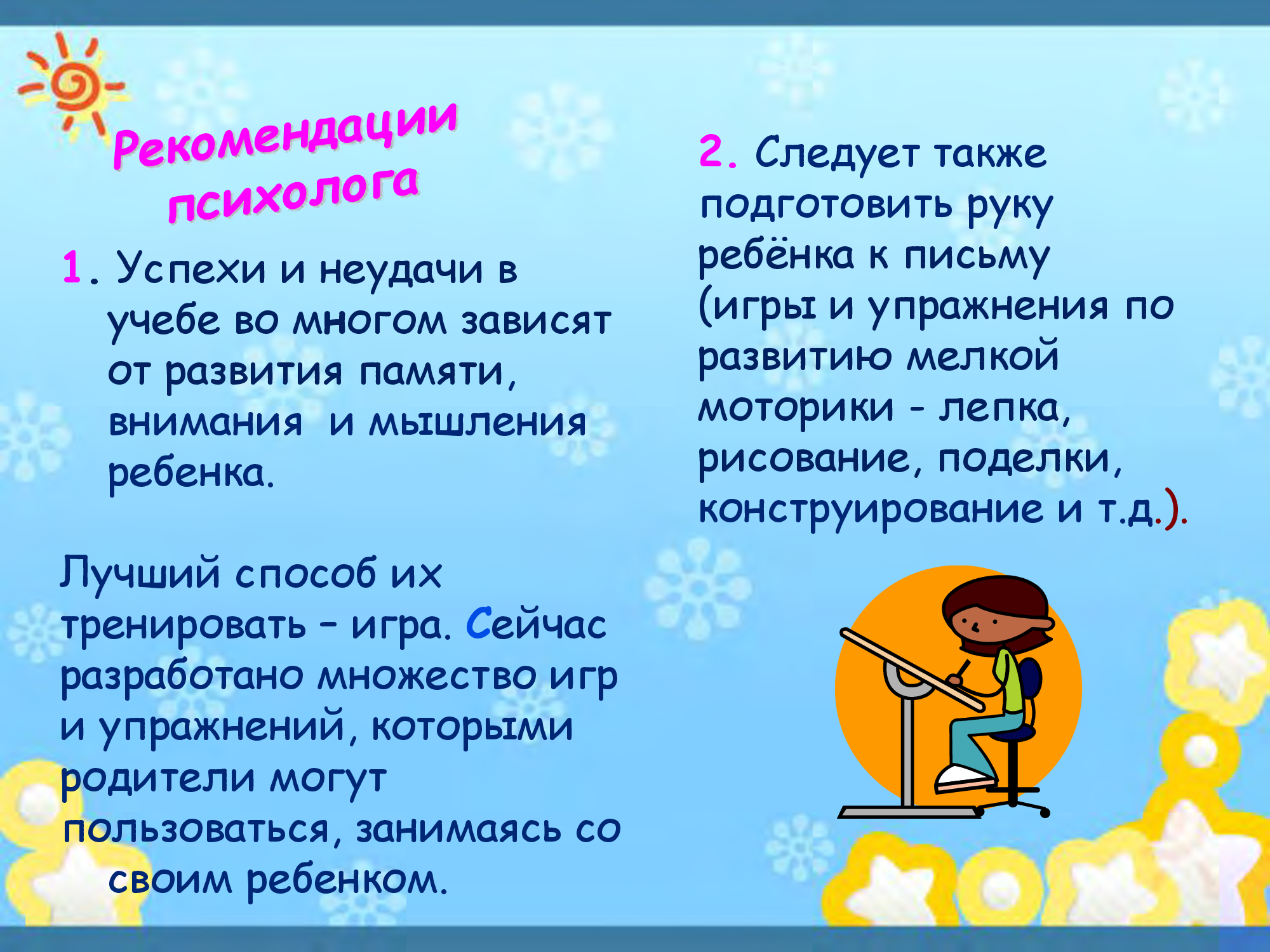 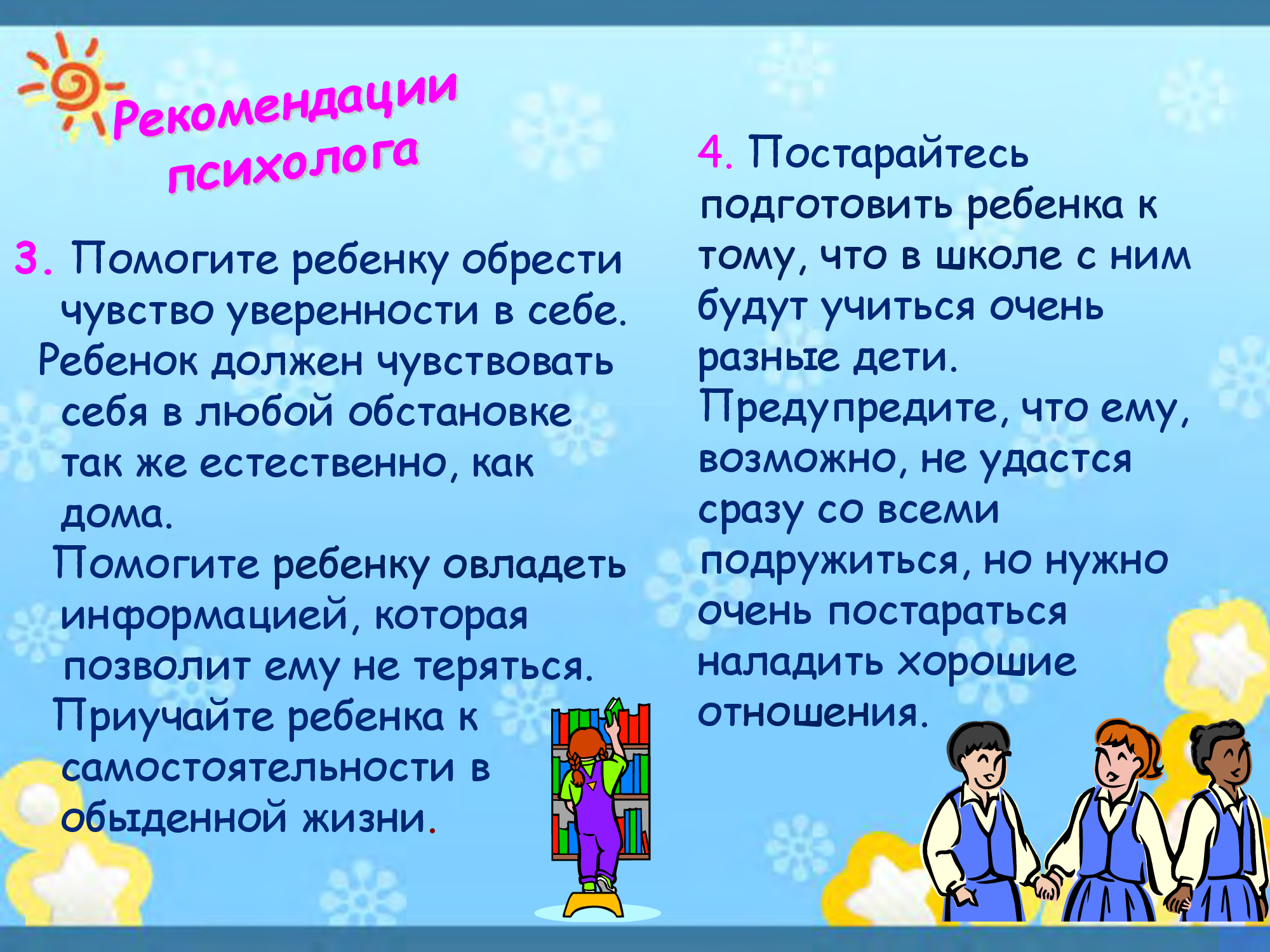 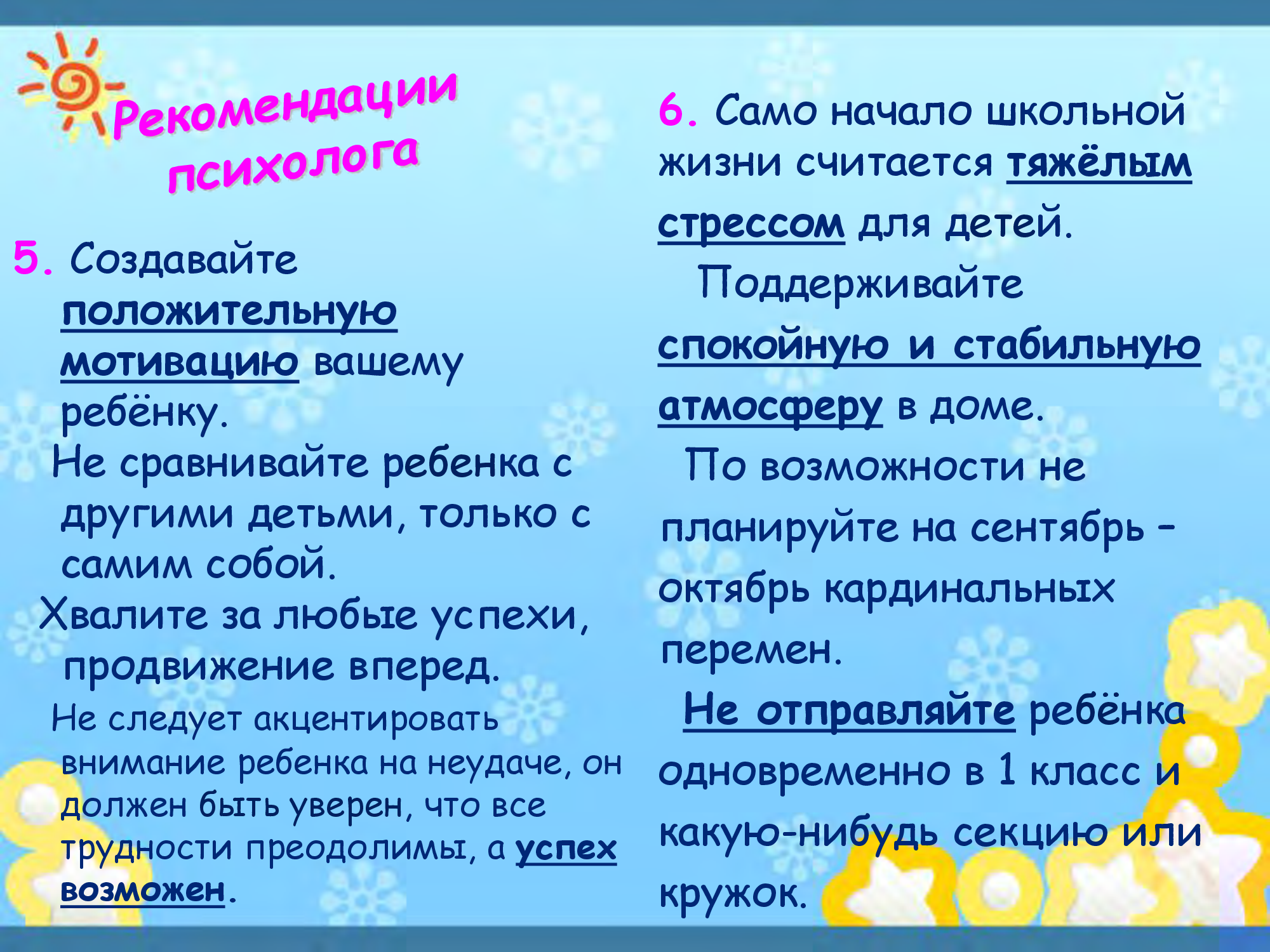 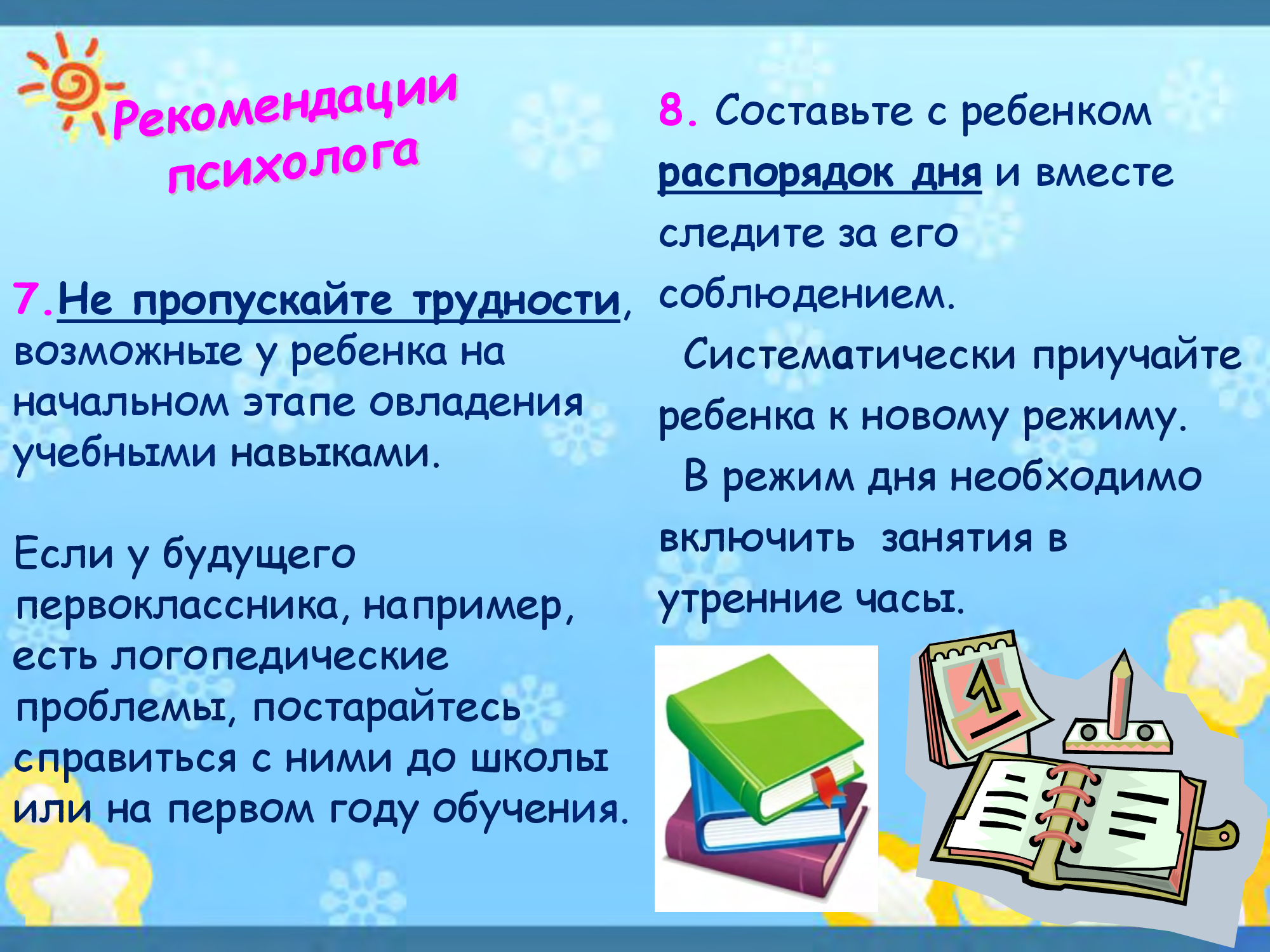 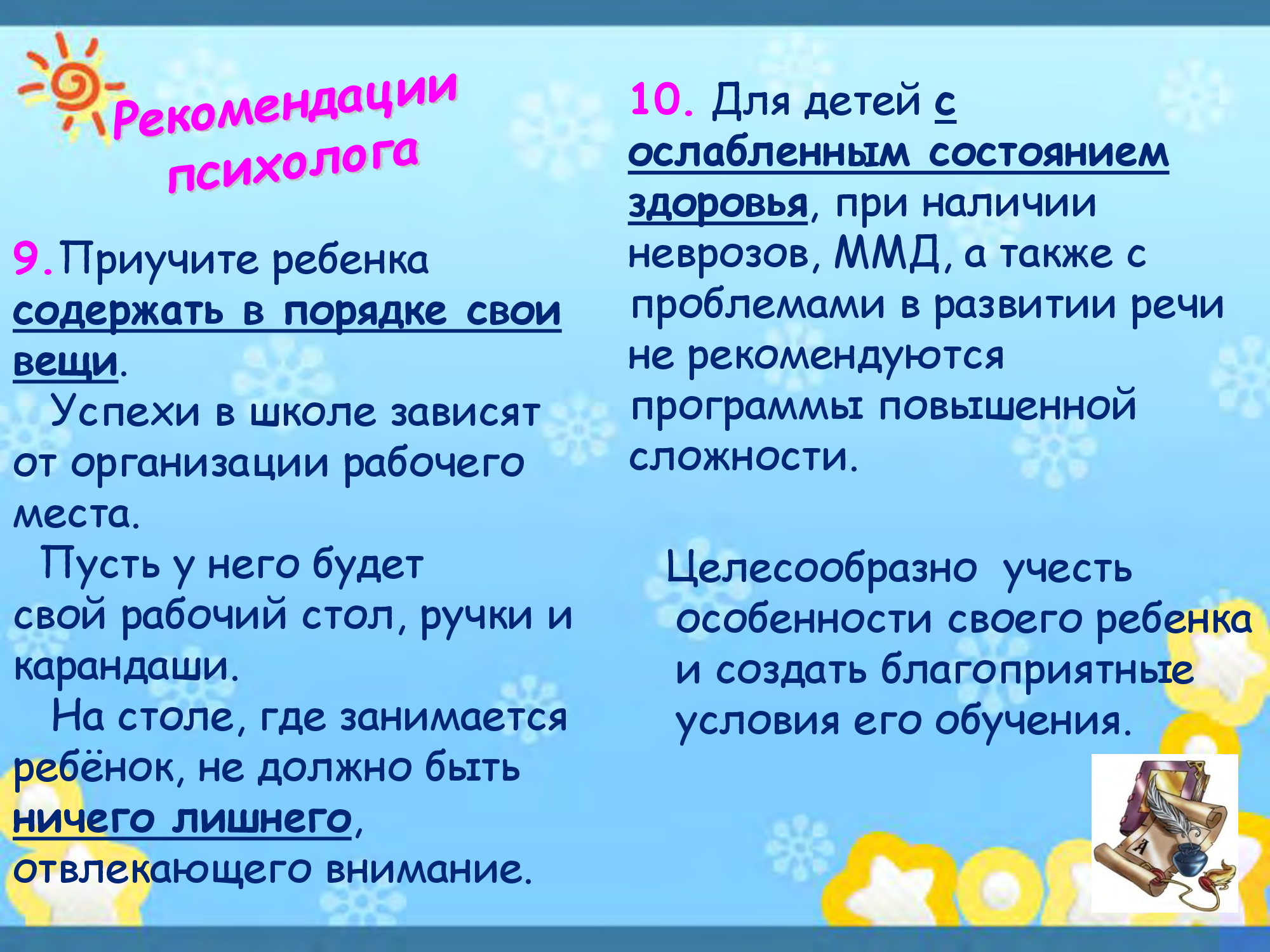 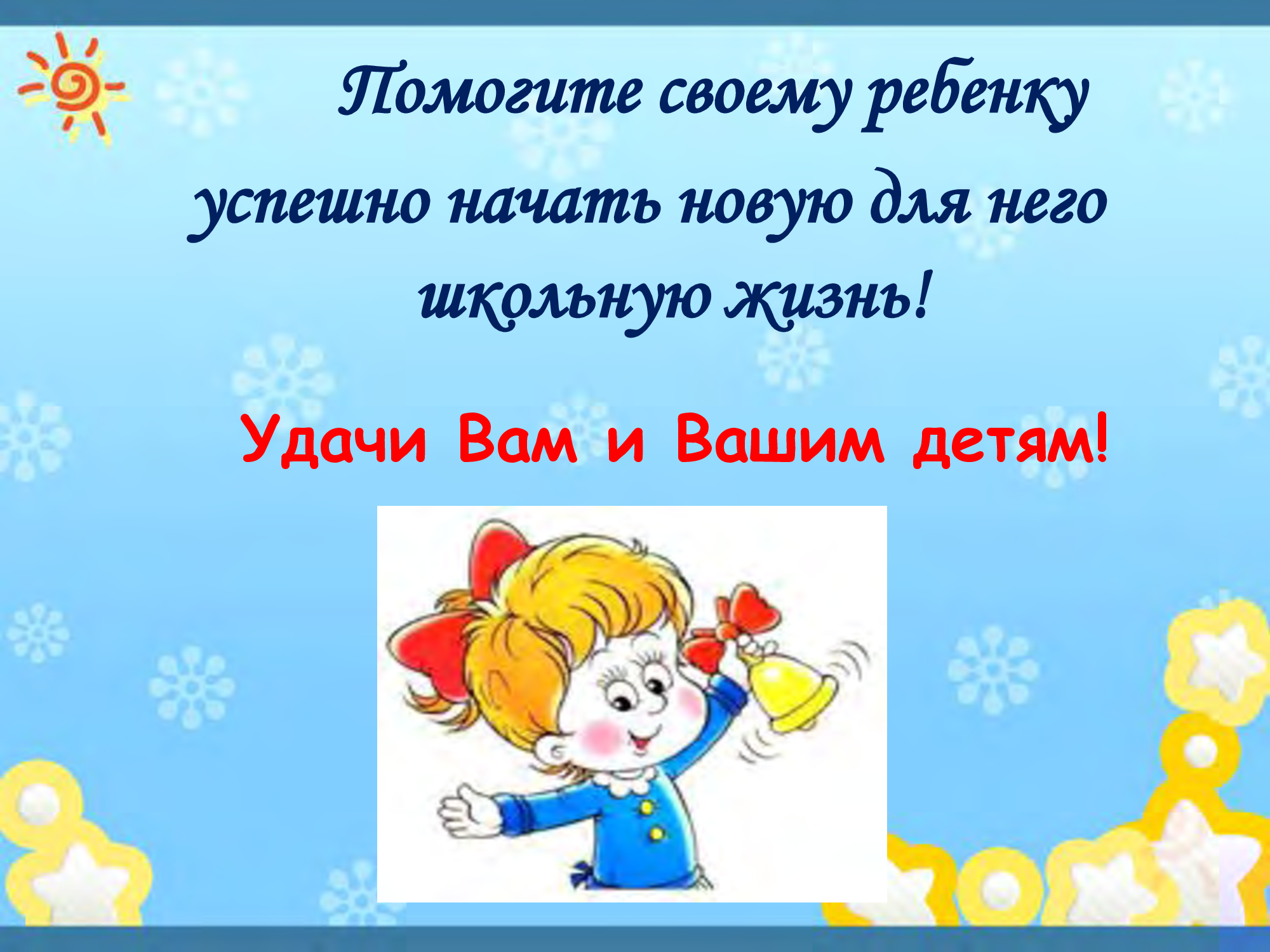